TRT 2ª Região
1º  SIMPÓSIO DE PREVENÇÃO DE ACIDENTES DO TRABALHO E DOENÇAS OCUPACIONAIS:

Irene F. Souza D. Saad
CONSTITUIÇÃO FEDERAL
CONSTITUIÇÃO DE 1946
ART. 157 - A legislação do trabalho e a da previdência social obedecerão nos seguintes preceitos, além de outros que visem a melhoria da condição dos trabalhadores: 
	...
	VIII - higiene e segurança do trabalho;

CONSTITUIÇÃO DE 1967
ART. 158 - A Constituição assegura aos trabalhadores os seguintes direitos, além de outros que, nos termos da lei, visem à melhoria, de sua condição social:
	...
	IX - higiene e segurança do trabalho;
2
CONSTITUIÇÃO FEDERAL
CONSTITUIÇÃO DE 1988

Art.. 7º São direitos dos trabalhadores urbanos e rurais, além de outros que visem à melhoria de sua condição social:
	.....
	XXII - redução dos riscos inerentes ao trabalho, por meio de normas de saúde, higiene e segurança;
	XXIII - adicional de remuneração para as atividades penosas, insalubres ou perigosas, na forma da lei;
3
ADICIONAL DE INSALUBRIDADE
DECRETO-LEI 2.162 – 1º Maio 1940
(que criou o salário mínimo)
Art.. 6º Para os trabalhadores ocupados em operações consideradas insalubres, conforme se trate dos graus máximo, médio ou mínimo, o acréscimo de remuneração, respeitada a proporcionalidade com o salário mínimo que vigorar para o trabalhador adulto local, será de 40%, 20% ou 10% respectivamente.
4
ADICIONAL DE INSALUBRIDADE
CLT
Só em 1977, com a Lei 6.514, que alterou todo o Capítulo V, é que foi incluído o adicional de insalubridade na CLT
Art. 192 - O exercício de trabalho em condições insalubres, acima dos limites de tolerância estabelecidos pelo Ministério do Trabalho, assegura a percepção de adicional respectivamente de 40% (quarenta por cento), 20% (vinte por cento) e 10% (dez por cento) do salário-mínimo da região, segundo se classifiquem nos graus máximo, médio e mínimo. (Redação dada pela Lei n. 6.514/77)
5
CONSTITUIÇÃO FEDERAL
CONSTITUIÇÃO DE 1988

Art.. 7º São direitos dos trabalhadores urbanos e rurais, além de outros que visem à melhoria de sua condição social:
	.....
	XXII - redução dos riscos inerentes ao trabalho, por meio de normas de saúde, higiene e segurança;
	XXIII - adicional de remuneração para as atividades penosas, insalubres ou perigosas, na forma da lei;
6
OUTROS MARCOS HISTÓRICOS DA PREVENÇÃO DE ACIDENTES E DOENÇAS OCUPACIONAIS
1967	DEC-LEI 229 – ALTERA A CLT E TORNA 	OBRIGATÓRIO O SERVIÇO ESPECIALIZADO 
1969	INÍCIO DAS ATIVIDADES DA 				FUNDACENTRO (criada em 1966)
1972	PORTARIA 3.237 – REGULAMENTA  O SERVIÇO ESPECIALIZADO
1977   	NOVA   REDAÇÃO   PARA   O 	    			CAPÍTULO  V  DA  CLT
7
OUTROS MARCOS HISTÓRICOS DA PREVENÇÃO DE ACIDENTES E DOENÇAS OCUPACIONAIS
1978   	PORTARIA  3.214  CONSOLIDA  A  LEGISLAÇÃO  EM  SAÚDE  OCUPACIONAL EM NRs. 
1994	NOVA REDAÇÃO PARA A NR-9, 				INSTITUINDO A OBRIGATORIEDADE DE 		IMPLANTAÇÃO DO 	(PROGRAMA DE 			PREVENÇÃO DE RISCOS AMBIENTAIS – PPRA)
1994	NR-7 – PCMSO  - PROGRAMA DE CONTROLE MÉDICO DE SAÚDE OCUPACIONAL
8
CLT – Capítulo VDA SEGURANÇA E DA MEDICINA DO TRABALHO
Em 1977 este capítulo da CLT foi 
completamente alterado pela 
Lei n. 6.514/1977 
Art. 154 a Art. 201
9
Ministro Arnaldo Prieto
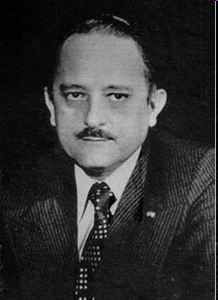 Solicitou à Fundacentro uma minuta de Portaria para regulamentar o novo Capítulo V da CLT  (Lei 6.514/77)
Com sua visão estadista deu ampla liberdade para que se introduzisse nessa Portaria o melhor disponível no mundo
10
EDUARDO GABRIEL SAAD
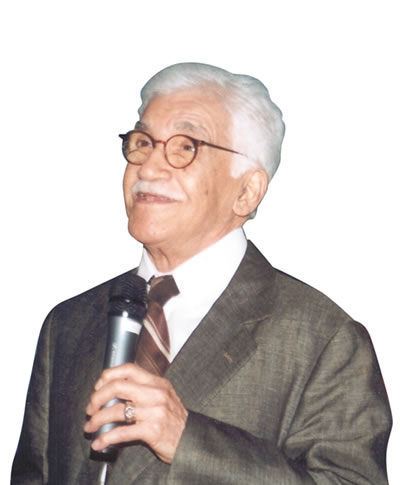 Saad, Superintendente da Fundacentro à época, aceitou o desafio
Propôs a criação de uma legislação que tivesse uma forma perene, voltada para a proteção do trabalhador,  e que pudesse se adequar a qualquer tempo aos novos conhecimentos que surgiam cada vez mais rapidamente
11
Elaboração da Portaria 3.214/78
Nenhuma restrição ou objeção do ponto de vista político ou de repercussões econômicas que as exigências técnicas iriam acarretar
Ministro Prieto, Dr. Saad e Dr. Jorge Duprat Figueiredo estavam envolvidos exclusivamente com a proteção da saúde dos trabalhadores brasileiros
12
Assim surgiu a PORTARIA N. 3214/78 que REGULAMENTA A LEI N. 6.514/77
13
Esquema da Portaria n. 3.214/78 
Uma Portaria com diversas Normas Regulamentadoras – NRs, regulamentando as diversas seções do Capítulo V
28 NRs à época
35 NRs - 2012
14
Esquema da Portaria 3.214/78 
	A ideia foi tão boa que hoje só falamos em Portaria 3214/78 e NRs.
Não precisamos mais conhecer os números da inúmeras Portarias que a sucederam introduzindo alterações e atualizações nas diversas NRs.
15
Esquema da Portaria n. 3.214/78 
Isto certamente permitiu um avanço na proteção do trabalhador, pois não há mais o risco de se ter textos legais esparsos, perdidos, não cumpridos e não fiscalizados. 
Toda a matéria jurídica está concentrada em um único dispositivo legal, tal qual os Códigos ou a própria CLT, facilitando o acesso por empresários de qualquer porte.
16
Elaboração da Portaria 3.214/78
Fundacentro - CTN (19 técnicos)
Cerca de 2 meses de trabalho contínuo
Divisão de Higiene do Trabalho (6)
Divisão de Segurança do Trabalho (8)
Divisão de Medicina do Trabalho (4)
Divisão de Agricultura (1)
Revisão Jurídica
José Eduardo Duarte Saad (Ministério Público do Trabalho em São Paulo)
17
Portaria 3.214/78 - NRs
28 Normas Regulamentadoras - NRs, tratando de todos os temas de segurança, higiene e medicina do trabalho
NR-1 – Disposições Gerais
NR-2 – Inspeção Prévia
NR-3 – Embargo ou Interdição
NR-4 – Serviços Especializados em Eng. de 				Segurança e em Medicina do Trabalho
NR-5 – Comissão Interna de Prevenção de Acidentes
NR-6 – Equipamentos de Proteção Individual - EPI
NR-7 – Programas de Controle Médico de Saúde 	Ocupacional - PCMSO
NR-8 – Edificações
18
Portaria 3.214/78 - NRs
NR-9 – Programas de Prevenção de Riscos Ambientais 		PPRA
NR-10 – Segurança em Instalações e Serviços em 				Eletricidade
NR-11 – Transporte, Movimentação, Armazenagem e 			Manuseio de Materiais
NR-12 – Segurança no Trabalho em Máquinas e 				Equipamentos
NR-13 – Caldeiras e Vasos de Pressão
NR-14 – Fornos
NR-15 – Atividades e Operações Insalubres
NR-16 – Atividades e Operações Perigosas
NR-17 – Ergonomia
NR-18 – Condições e Meio Ambiente de Trabalho na 			Indústria da 	Construção
19
Portaria 3.214/78 - NRs
NR-19 – Explosivos 
NR-20 – Líquidos Combustíveis e Inflamáveis
NR-21 – Trabalho a Céu Aberto
NR-22 – Segurança e Saúde Ocupacional na Mineração
NR-23 – Proteção Contra Incêndios
NR-24 – Condições Sanitárias e de Conforto nos Locais de Trabalho
NR-25 – Resíduos Industriais
NR-26 – Sinalização de Segurança
NR-27 – Registro Profissional do Técnico de Segurança 			do Trabalho (REVOGADA)
NR-28 – Fiscalização e Penalidades
20
Portaria 3.214/78 – novas NRsestabelecidas  a partir de 1997
NR-29 – Segurança e Saúde no Trabalho Portuário
NR-30 – Segurança e Saúde no Trabalho Aquaviário
NR-31 – Segurança e Saúde no Trabalho na 				Agricultura, Pecuária Silvicultura, 				Exploração Florestal e 	Aquicultura
NR-32 – Segurança e Saúde no Trabalho em 				Estabelecimentos de Saúde
NR-33 – Segurança e Saúde no Trabalho em 				Espaços Confinados
NR-34 – Condições e Meio Ambiente de Trabalho na 		Indústria da Construção e Reparação 			Naval
NR-35 – Trabalho em Altura
21
CLT – Capítulo VIDA SEGURANÇA E DA MEDICINA DO TRABALHO (Lei n. 6.514/1977)
Art.. 157 - Cabe às empresas:         
I - cumprir e fazer cumprir as normas de segurança e medicina do trabalho;         
II - instruir os empregados, através de ordens de serviço, quanto às precauções a tomar no sentido de evitar acidentes do trabalho ou doenças ocupacionais; 
III - adotar as medidas que lhes sejam determinadas pelo órgão regional competente; 
IV - facilitar o exercício da fiscalização pela autoridade competente.
22
Portaria 3.214/78
Higiene 
(Prevenção das Doenças Ocupacionais)
NR-9 – Riscos Ambientais 
Em 1994 foi alterada para implantar o PPRA – Programa de Prevenção de Riscos Ambientais
NR-15 – Atividades e Operações Insalubres
regulamentação de todos os agentes ambientais
anexos específicos para cada agente
23
ELIMINAÇÃO DA INSALUBRIDADE
CUMPRIMENTO DOS LIMITES DE EXPOSIÇÃO
(AGENTE, TEMPO DE EXPOSIÇÃO, CONCENTRAÇÃO OU INTENSIDADE)
LIMITES DE TOLERÂNCIA - DEFINIÇÃO LEGAL - NR15
ENTENDE-SE POR LIMITE DE TOLERÂNCIA, PARA OS FINS DESTA NORMA, A CONCENTRAÇÃO OU INTENSIDADE MÁXIMA OU MÍNIMA, RELACIONADA COM A NATUREZA E O TEMPO DE EXPOSIÇÃO AO AGENTE, QUE NÃO CAUSARÁ DANO À SAÚDE DO TRABALHADOR, DURANTE A SUA VIDA LABORAL
25
LIMITES DE TOLERÂNCIA - CONCEITO TÉCNICO
CONCENTRAÇÕES DOS AGENTES QUÍMICOS OU INTENSIDADES DOS AGENTES FÍSICOS PRESENTES NOS AMBIENTES DE TRABALHO SOB AS QUAIS ACREDITA-SE QUE A MAIORIA DOS TRABALHADORES POSSA ESTAR REPETIDAMENTE EXPOSTA, DIA APÓS DIA, DURANTE TODA A VIDA LABORAL, SEM SOFRER EFEITOS ADVERSOS À SUA SAÚDE
26
NR-15 – Portaria 3214/78
BASE DO NOSSO TRABALHO
LIMITES DA ACGIH DE 1976 (Associação Americana de Higienistas Governamentais  - reconhecida internacionalmente)
ADEQUADOS À JORNADA  DE TRABALHO DO BRASIL
27
NR-15 – Portaria 3214/78
EUA – JORNADA 40 HORAS
BRASIL (1978) – JORNADA DE 48 HORAS
ADEQUAÇÃO POR BRIEF &SCALA
REDUÇÃO DE 22%
TLV ACGIH = 100 ppm
NR-15 = 78 ppm
28
Portaria 3214/78 - NR-15 – ANEXOS
ANEXO 1 - RUÍDO CONTÍNUO OU INTERMITENTE ( LTs)
ANEXO 2  -  RUÍDO DE IMPACTO (LTs)
ANEXO 3  -  CALOR (LTs)
ANEXO 4  -  ILUMINAÇÃO (LTs) (1990 - revogada e 				incluída na NR-17- Ergonomia)
ANEXO 5 -  RADIAÇÕES IONIZANTES (LTs)  (1994 – 				remetida para a CNEN mais atual)
ANEXO 6 -  CONDIÇÕES HIPERBÁRICAS  (LTs) (1983)
29
Portaria 3214/78 - NR-15 – ANEXOS
ANEXO 7  -  RADIAÇÕES NÃO IONIZANTES (sem LT)
ANEXO 8  -  VIBRAÇÕES (sem LT) (1983 – incluído LT)
ANEXO 9  -  FRIO (sem LT)
ANEXO 10 – UMIDADE (sem LT)
ANEXO 11 - AGENTES QUÍMICOS (COM LT) (negro de 			fumo – 1992 e benzeno – 1994)
ANEXO 12 - POEIRAS MINERAIS (LT) (asbesto – 1991/94; 				manganês – 1992; sílica – 2004 				(jateamento)/2008 (mármore)
ANEXO 13 - AGENTES QUÍMICOS (SEM LT) (benzeno 							1995/2011)
ANEXO 14 - AGENTES BIOLÓGICOS (sem LT)
30
NR-15 – Portaria 3214/78
ATUALIZAÇÕES FEITAS PELA FUNDACENTRO
1980
1982

NÃO FOI DADO SEGUIMENTO PELO 
MINISTÉRIO DO TRABALHO E EMPREGO
31
AGENTES QUÍMICOS
COMPARAÇÃO LTs NR-15 COM TLVs 2010
32
COMPARAÇÃO LTs NR-15 COM TLVs 2010
33
COMPARAÇÃO LTs NR-15 COM TLVs 2010
34
TOLUENO
LIMITE NR-15 = 78 ppm

LIMITE ACGIH EM 2011
20ppm, A4, BEI  (2006)(aborto, dano para a reprodução feminina, dano para a visão)
LIMITE NO BRASIL PARA 44 H 
DEVERIA SER20 x 0,88 = 17,6 ppm
NR-15 > 4,4 vezes a ACGIH
35
ASBESTO
LIMITE NR-15 = 2,0 f/cm3
LIMITE ACGIH EM 2012 = TLV = 0,1 f/cm3(F)
(cancerígeno humano confirmado)
pneumoconiose, mesotelioma, câncer do pulmão
LIMITE NO BRASIL PARA 44 H 
DEVERIA SER0,1 x 0,88 = 0,088 f/cm3
NR-15 > 22,7 vezes a ACGIH
36
CLORETO DE VINILA
LIMITE NR-15 = 156 ppm
LIMITE ACGIH EM 2012
1 ppm, A1 (1997)(carcinogênico humano confirmado)
(câncer do pulmão, dano ao fígado)
LIMITE NO BRASIL PARA 44 H 
DEVERIA SER1 x 0,88 = 0,88 ppm
NR-15 > 177 vezes a ACGIH
37
1,3 BUTADIENO
LIMITE NR-15 = 780 ppm

LIMITE ACGIH EM 2012
2 ppm, A2 (1994)(carcinogênico humano suspeito)
LIMITE NO BRASIL PARA 44 H 
DEVERIA SER2 x 0,88 = 1,76 ppm
NR-15 > 443 vezes a ACGIH
38
LIMITES DE TOLERÂNCIA - DEFINIÇÃO LEGAL - NR15
ENTENDE-SE POR LIMITE DE TOLERÂNCIA, PARA OS FINS DESTA NORMA, A CONCENTRAÇÃO OU INTENSIDADE MÁXIMA OU MÍNIMA, RELACIONADA COM A NATUREZA E O TEMPO DE EXPOSIÇÃO AO AGENTE, QUE NÃO CAUSARÁ DANO À SAÚDE DO TRABALHADOR, DURANTE A SUA VIDA LABORAL
39
NR-9 - PPRA
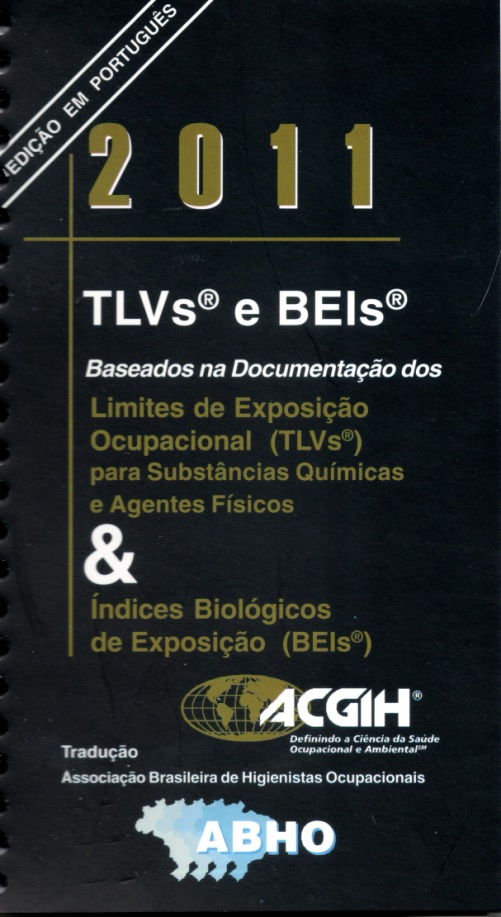 NOS CASOS OMISSOS NA NR-15 ADOTA
OS LIMITES DA  ACGIH (JÁ DISPONÍVEIS EM PORTUGUÊS TRADUÇÃO DA ABHO – Associação Brasileira de Higienistas Ocupacionais)	
OU
 LTs ESTABELECIDOS EM NEGOCIAÇÃO COLETIVA DE TRABALHO
40
LIMITE DE TOLERÂNCIA - CIMENTO
NR-15  
SÓ NO ANEXO 13 ( QUALITATIVO)
Insalubridade de grau mínimo
Fabricação e transporte de cal e cimento nas fases de grande exposição a poeiras.
41
LIMITE DE TOLERÂNCIA - CIMENTO
ACGIH
TLV = 1 mg/m3 (E,R)  (A4)

EFEITOS SOBRE A SAÚDE
FUNÇÃO PULMONAR, ASMA, SINTOMAS RESPIRATÓRIOS
42
BOAS PRÁTICAS DE TRABALHO
NÃO É SUFICIENTE ATENDER APENAS O DISPOSTO NA NR-15
TEM QUE SER CUMPRIDA A NR-9 ADOÇÃO DE MEDIDAS DE CONTROLE QUE REALMENTE PROTEJAM O TRABALHADOR
USAR SEMPRE, OS LIMITES MAIS ATUAIS DISPONÍVEIS
43
FALTA DE CONTROLE DOS AGENTES AMBIENTAIS CONSEQUÊNCIAS


TRABALHADORES

EMPRESAS
44
CONSEQUÊNCIAS PARA O TRABALHADOR
A NÃO OBEDIÊNCIA AOS LIMITES DE EXPOSIÇÃO (LIMITES DE TOLERÂNCIA) PODE CAUSAR DOENÇAS AO LONGO DOS ANOS.
EXEMPLOS:

RUÍDO		      	PERDA AUDITIVA

CÂNCER
AG. QUÍM.                 	SILICOSE
ALTERAÇÕES SNC
ETC.
45
CONSEQUÊNCIAS PARA A EMPRESA
RESPONSABILIDADE CIVIL 
(dano moral e danos materiais)
RESPONSABILIDADE CRIMINAL
46
É URGENTE IMPLANTAR BOAS PRÁTICAS DE TRABALHO
E FORNECER AOS TRABALHADORES AMBIENTES SAUDÁVEIS QUE LHES PERMITAM CHEGAR NA VELHICE ÍNTEGROS E COM BOA SAÚDE
47
OBRIGADA PELA ATENÇÃO

Irene Saad
Irene@saadadvocacia.com.br
11 3262-0321
48